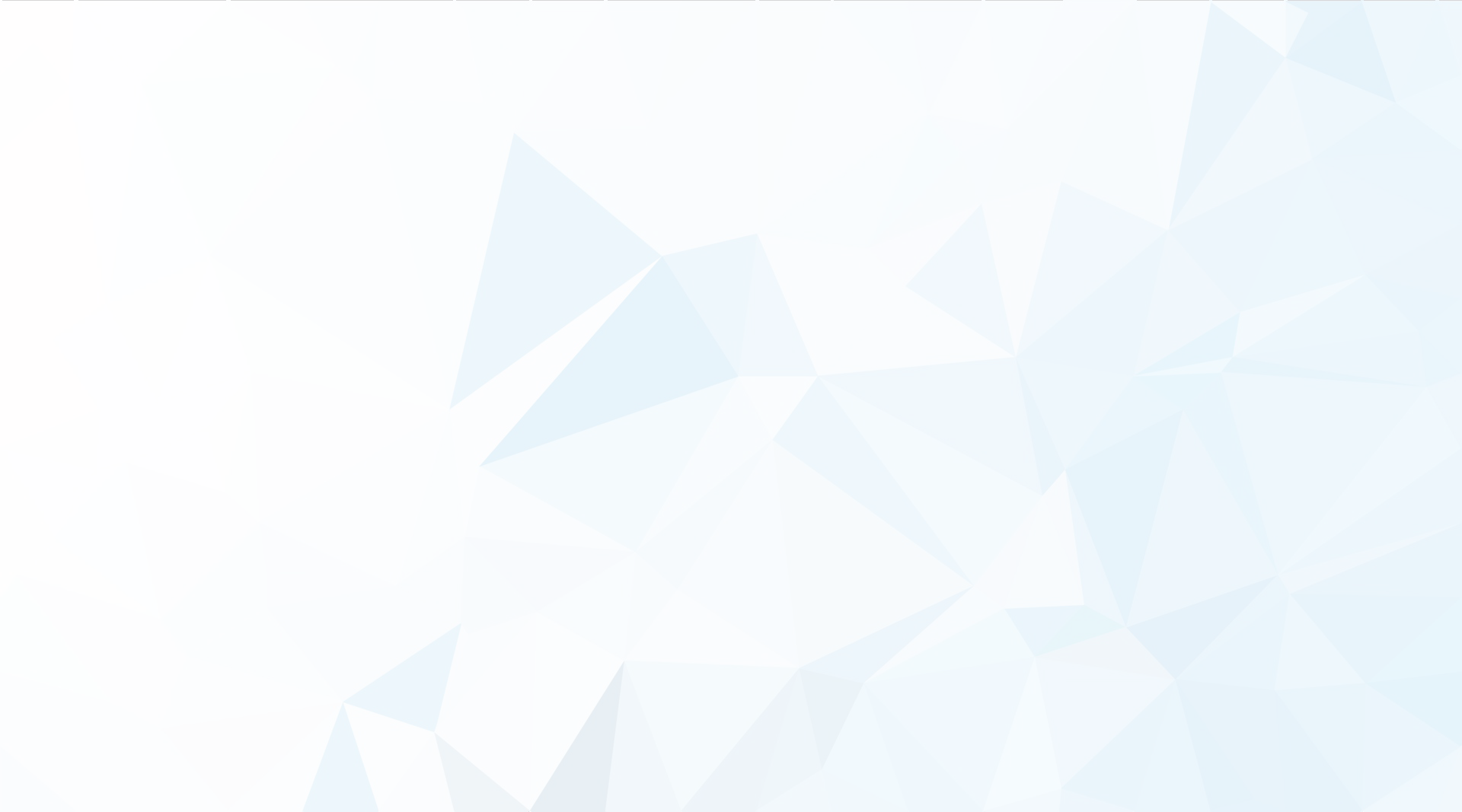 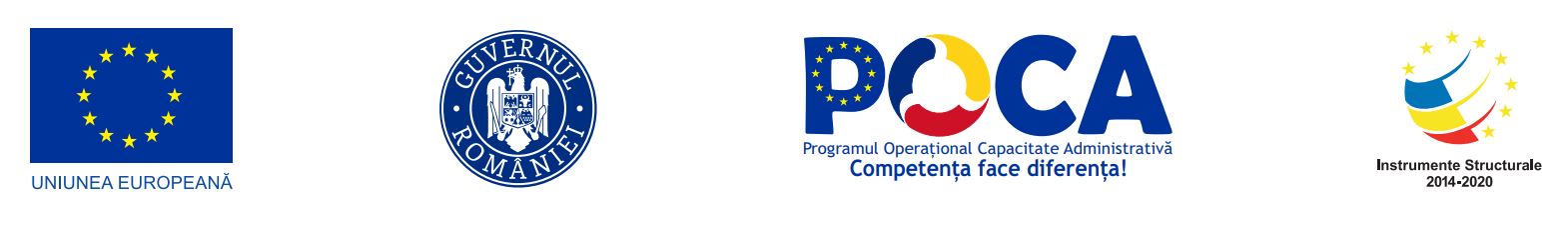 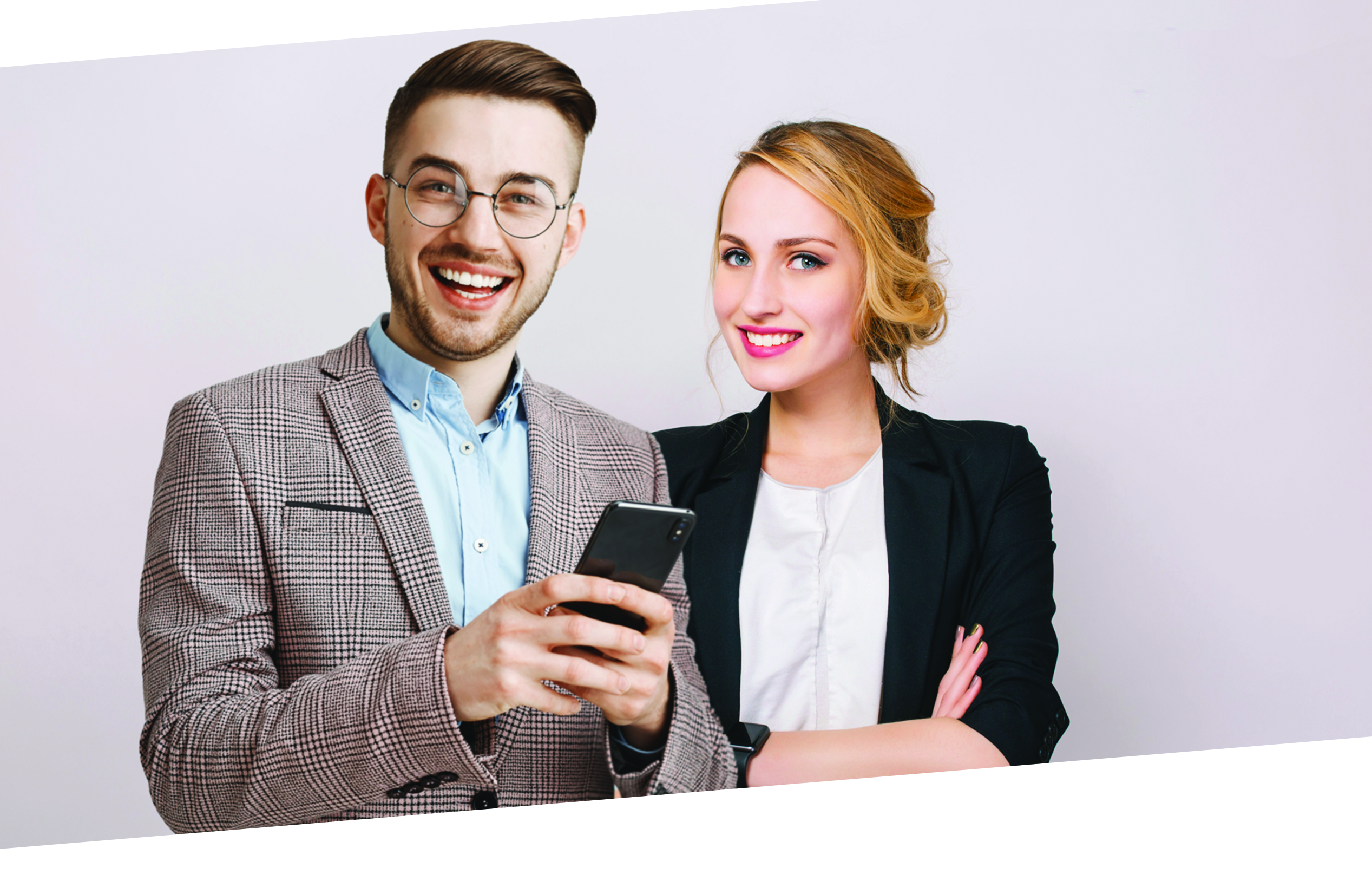 Eveniment diseminare: „Standardizarea procesului de evaluare a competențelor profesionale – vector pentru transparența și recunoașterea calificărilor.”
PROIECT POCA 129872
Creșterea capacității administrative a 
ANC și MMJS prin sistematizare 
și simplificare legislativă 
în domeniul calificărilor
Hotel Palace, Sinaia
16-18 februarie 2023
Cod MySMIS129872
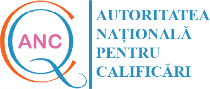 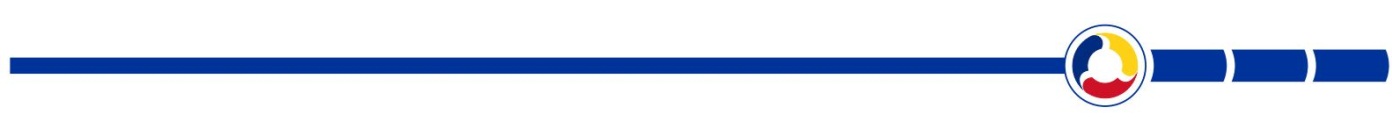 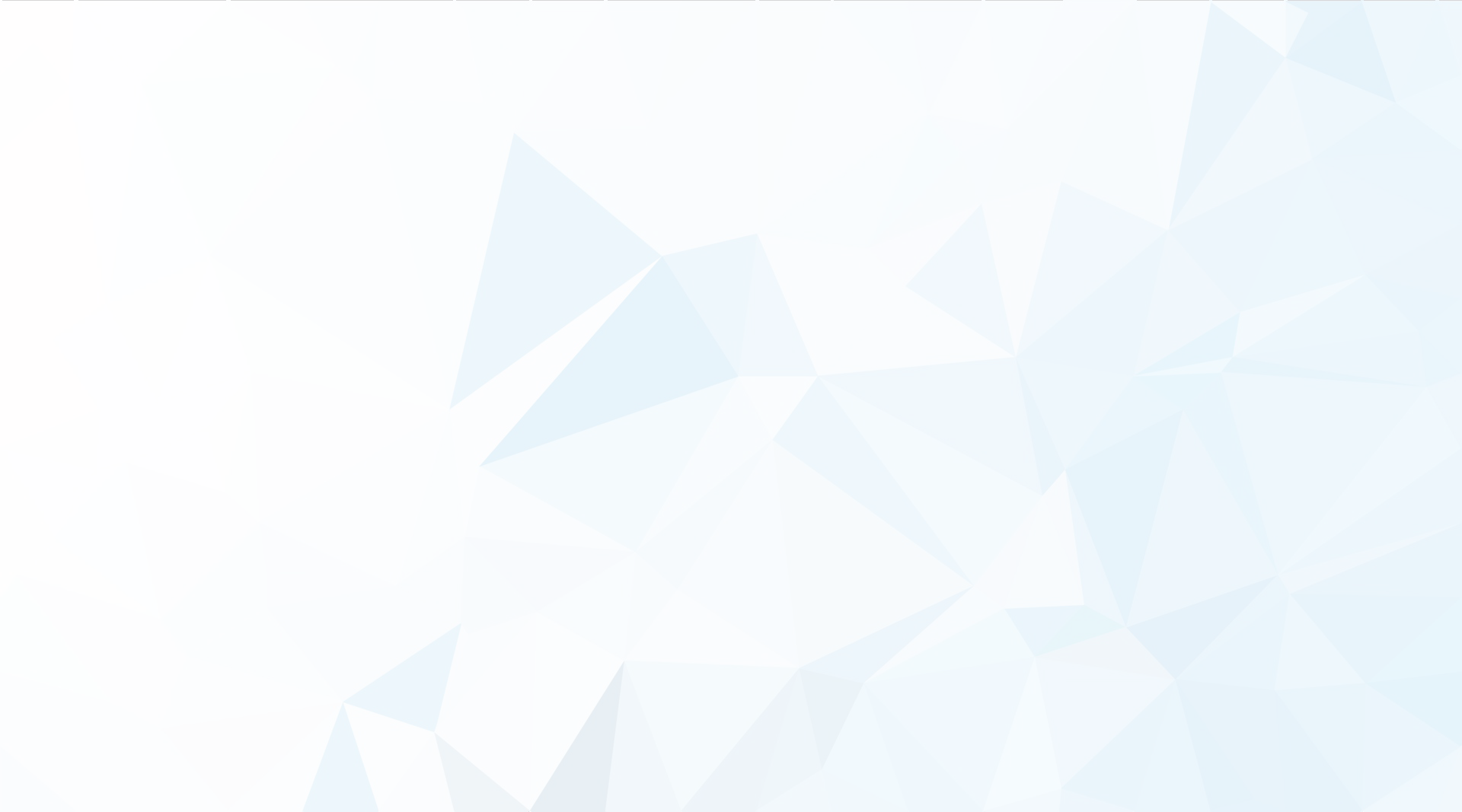 ACTE NORMATIVE APROBATE ÎN ANUL 2022
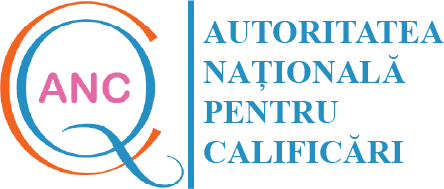 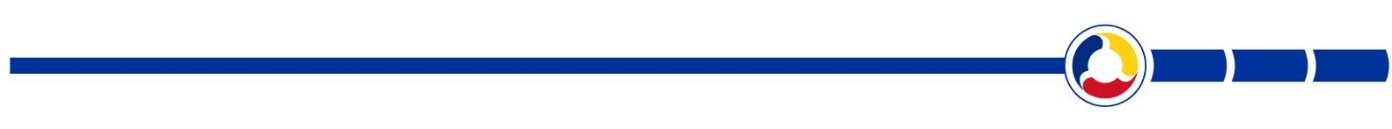 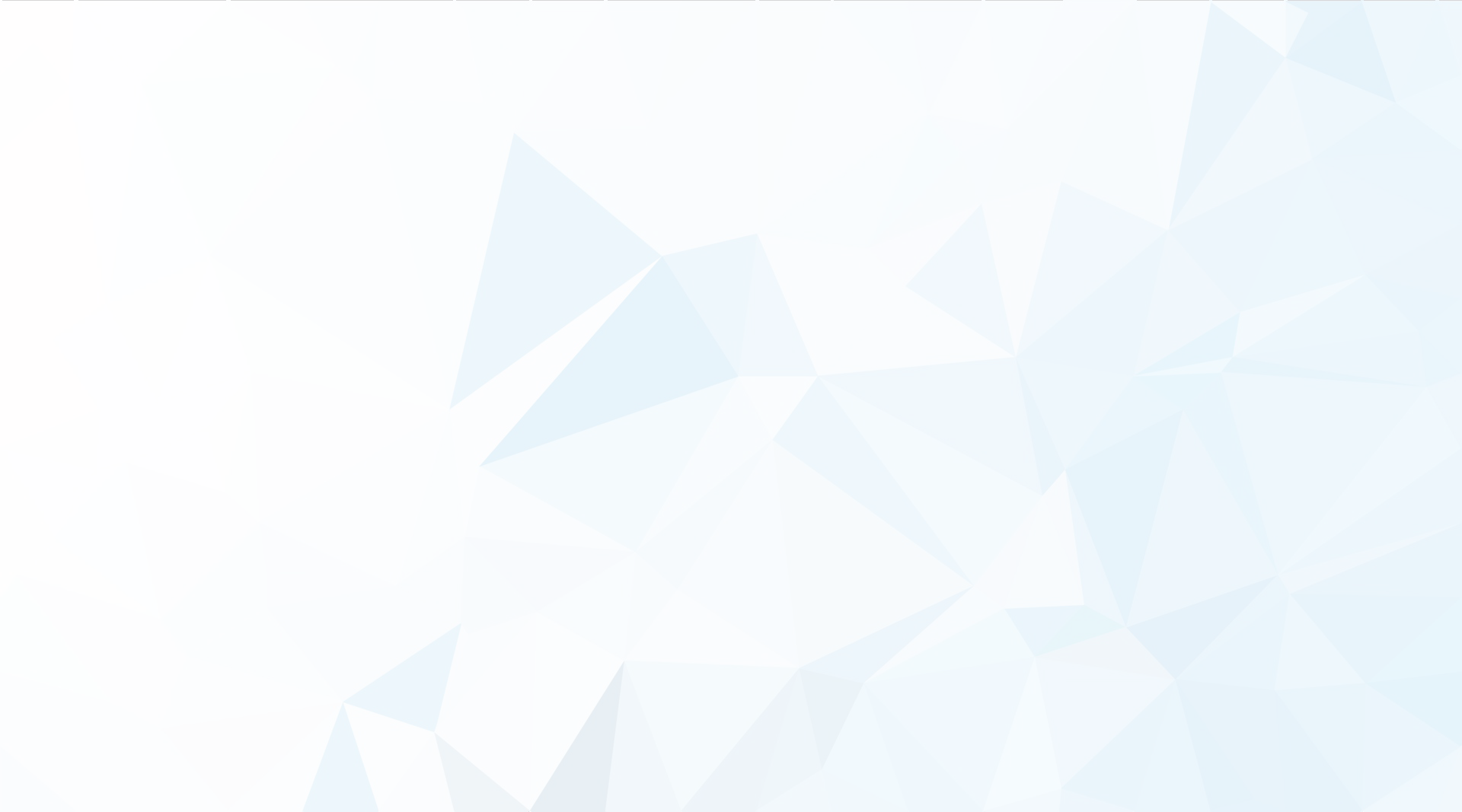 HOTĂRÂRI DE GUVERN
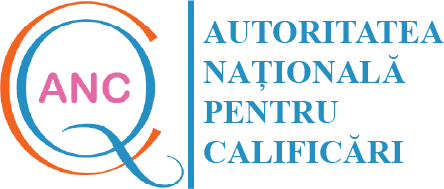 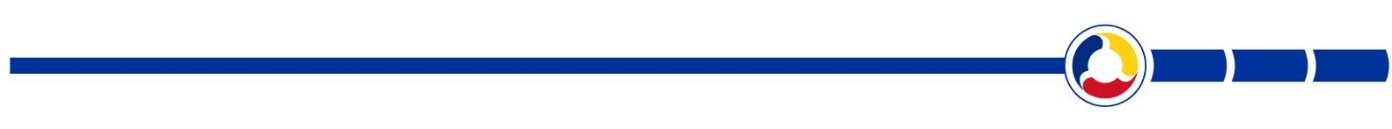 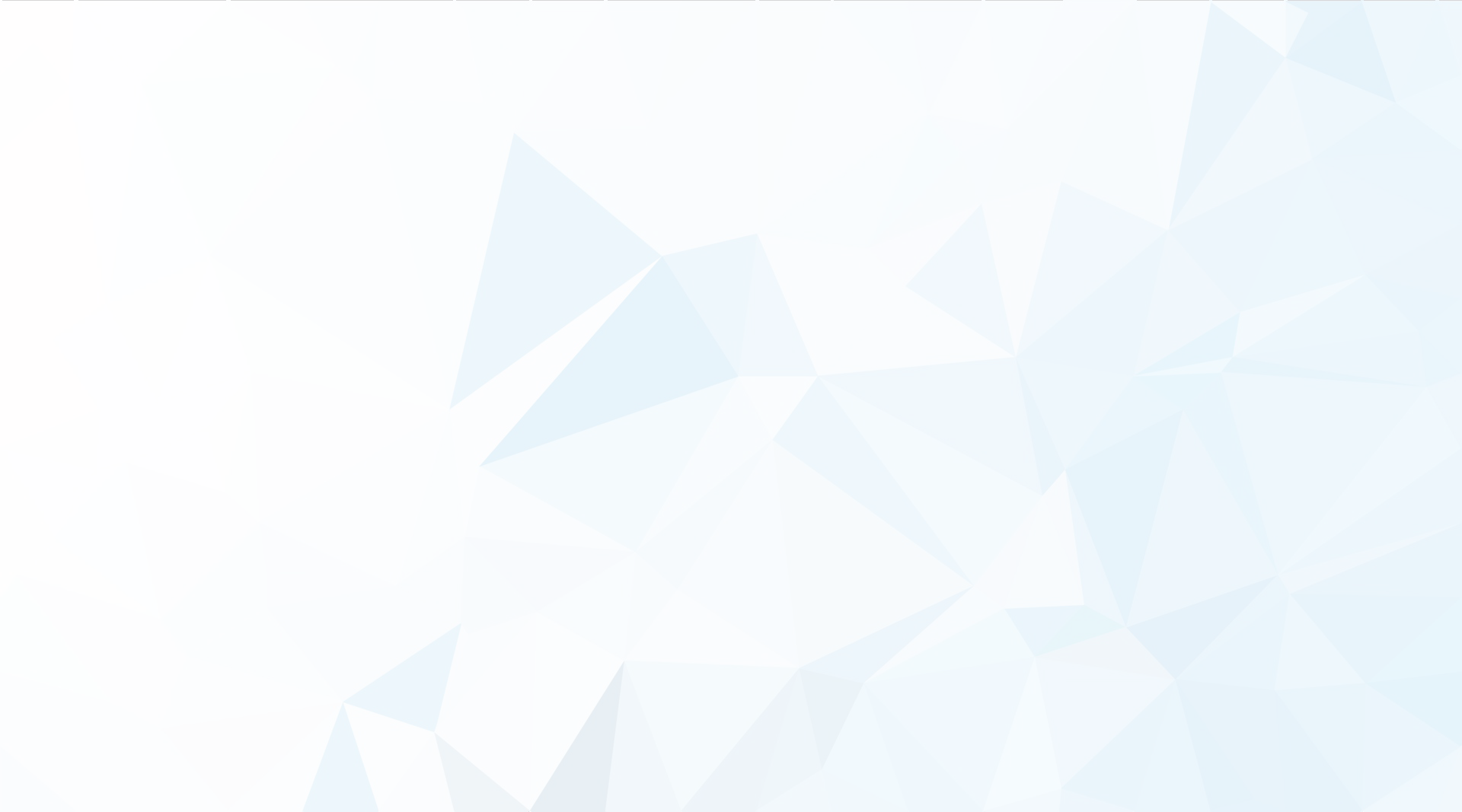 ORDINE COMUNE
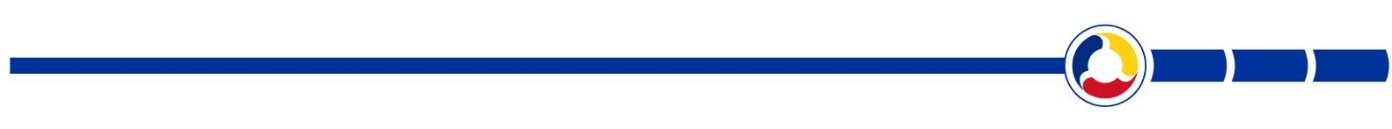 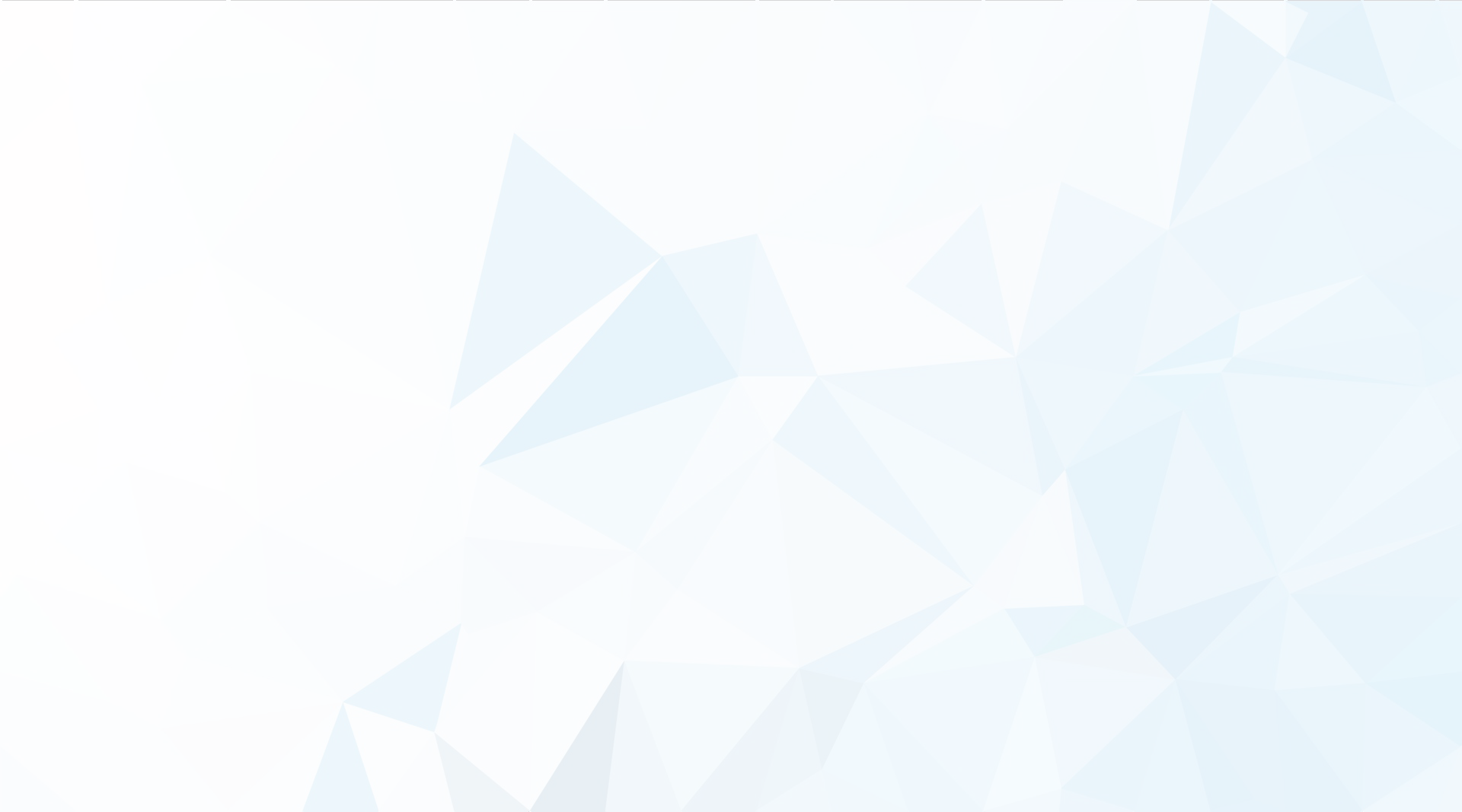 ORDINE ale ME
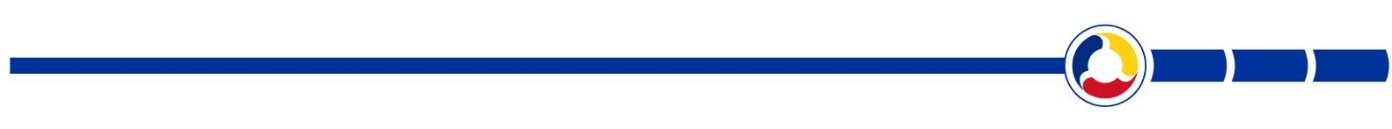 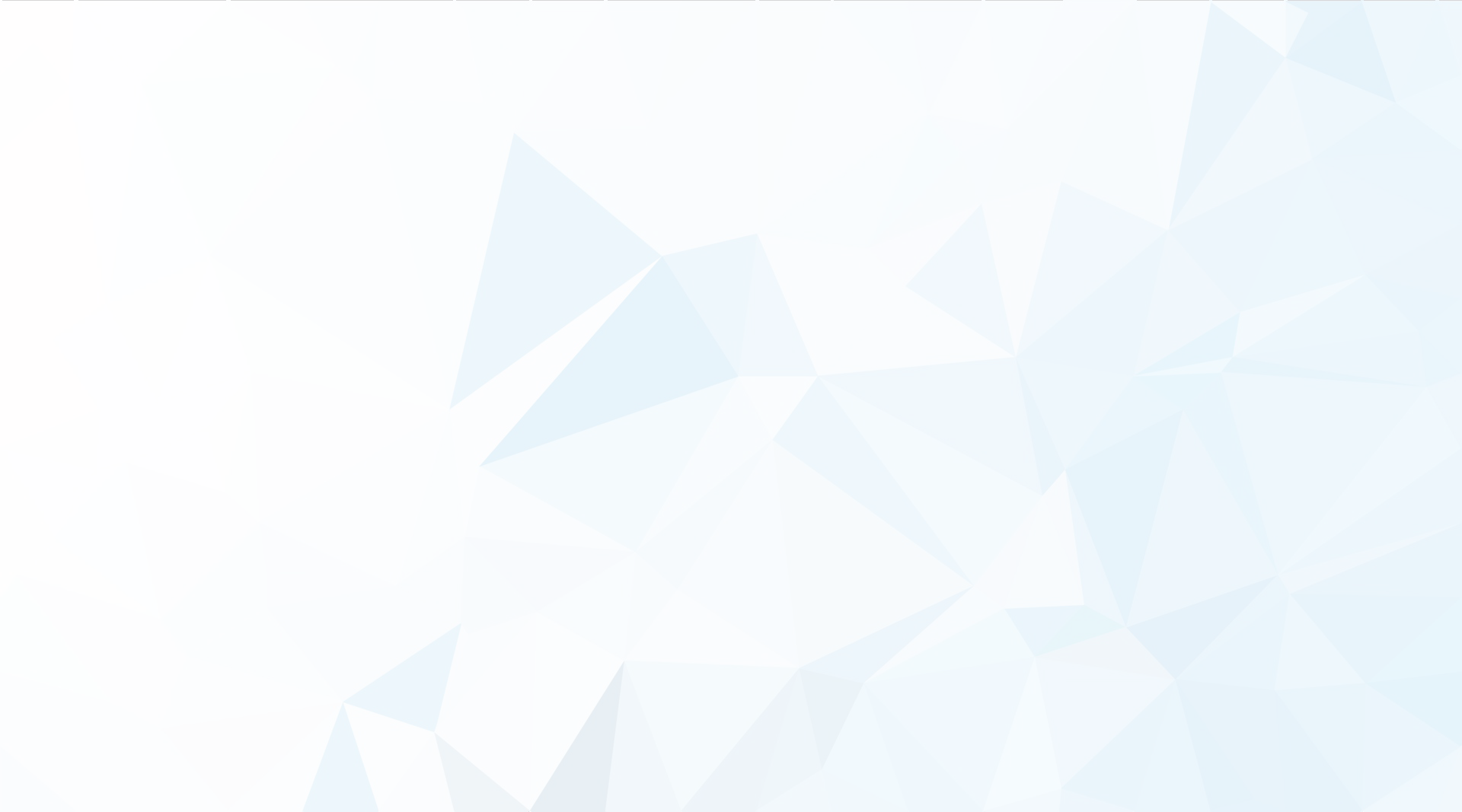 Acte normative aprobate în anul 2023
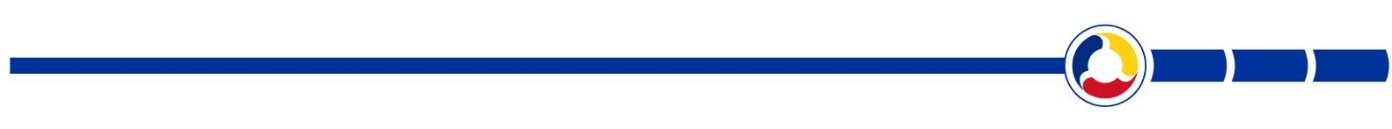 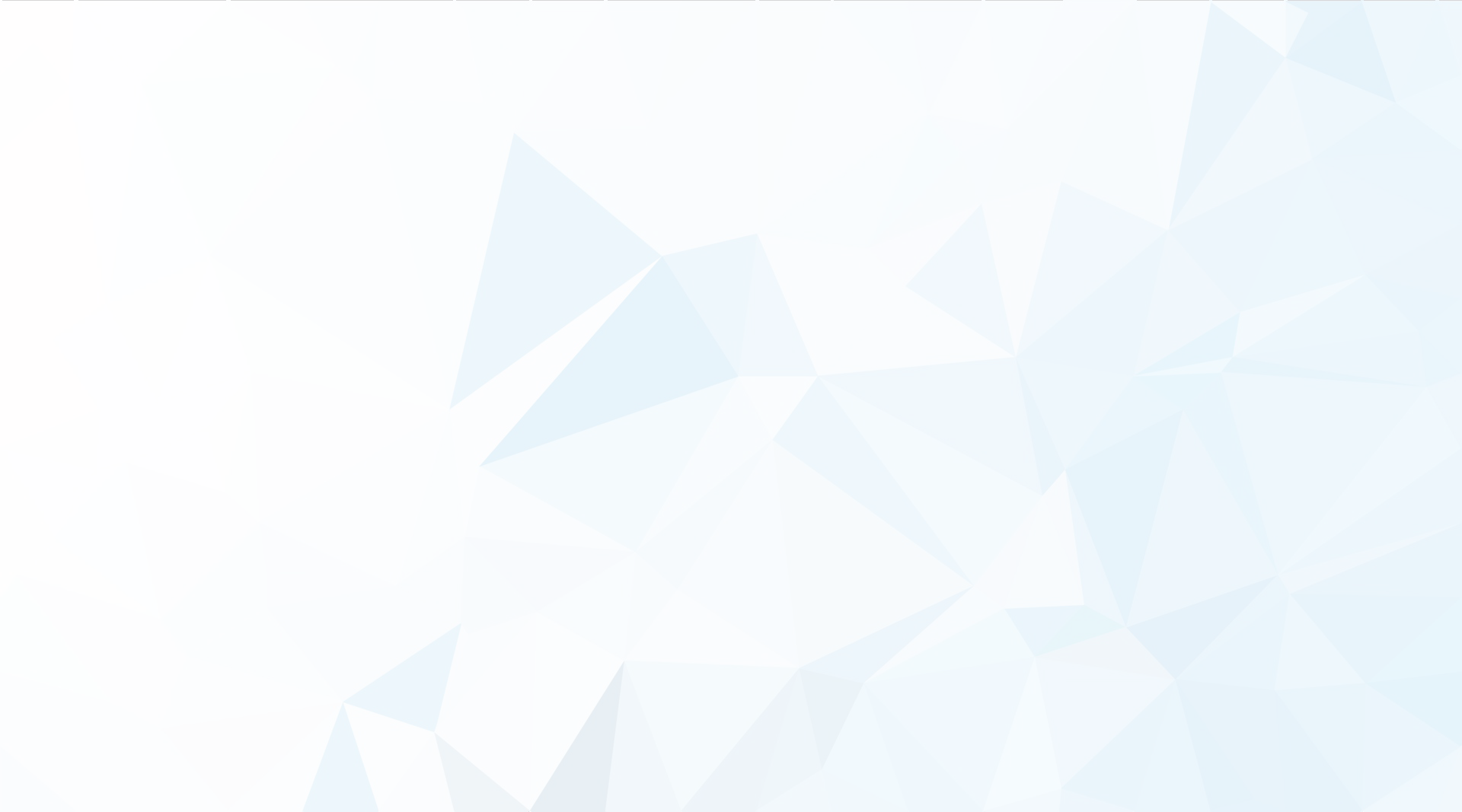 PE CIRCUITUL DE AVIZARE ÎN ANUL 2023
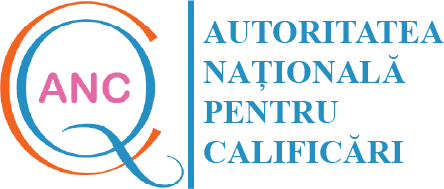 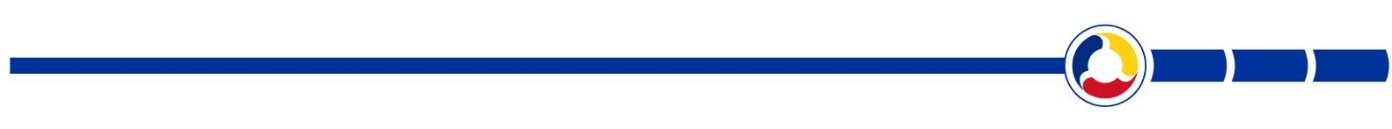 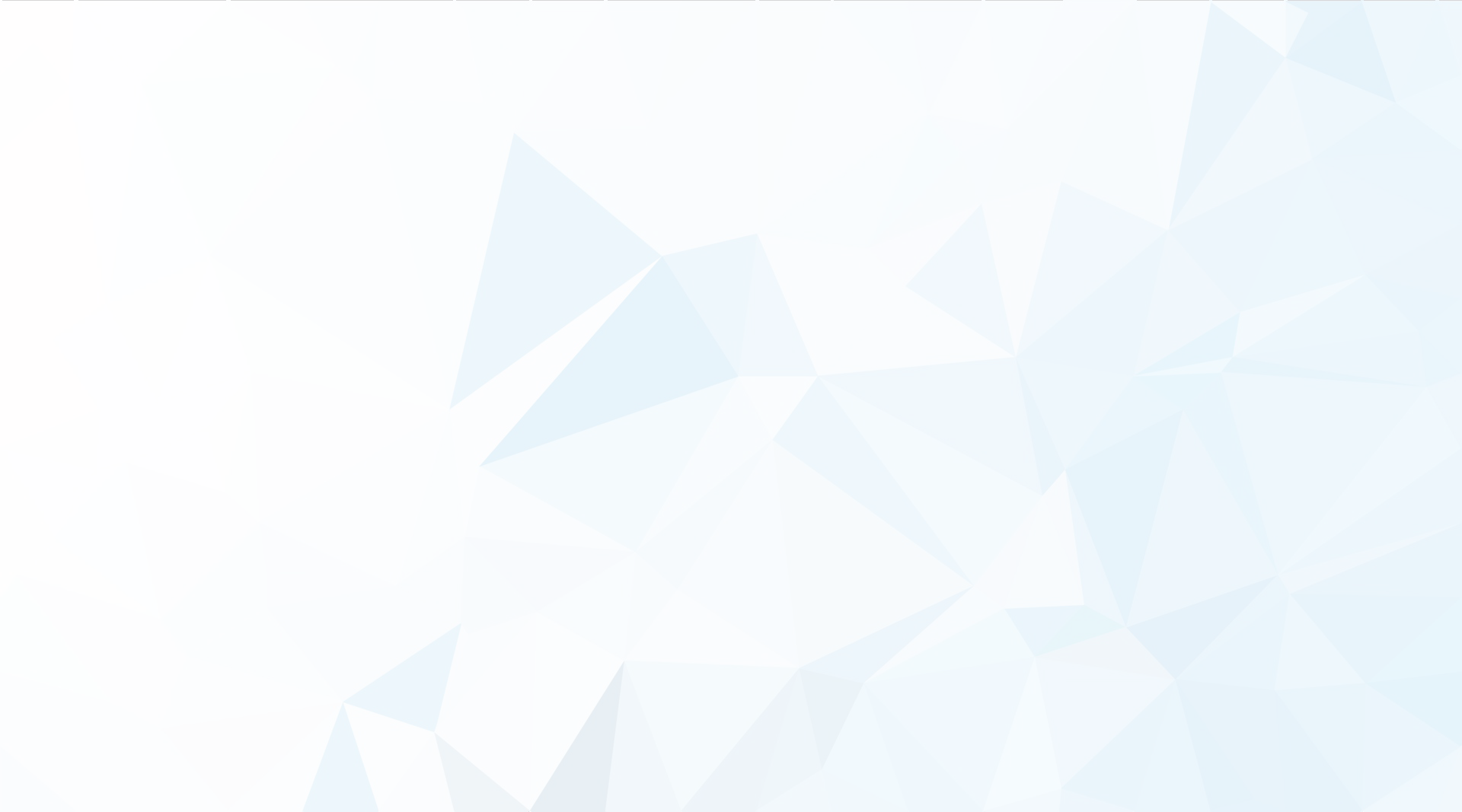 În curs de avizare
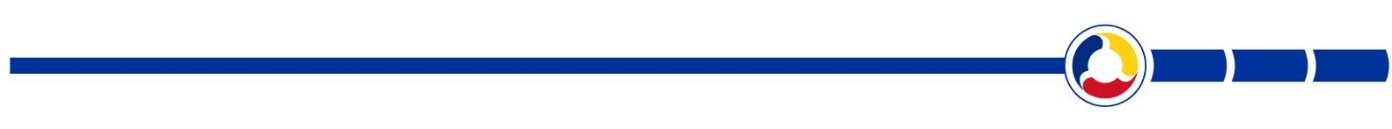 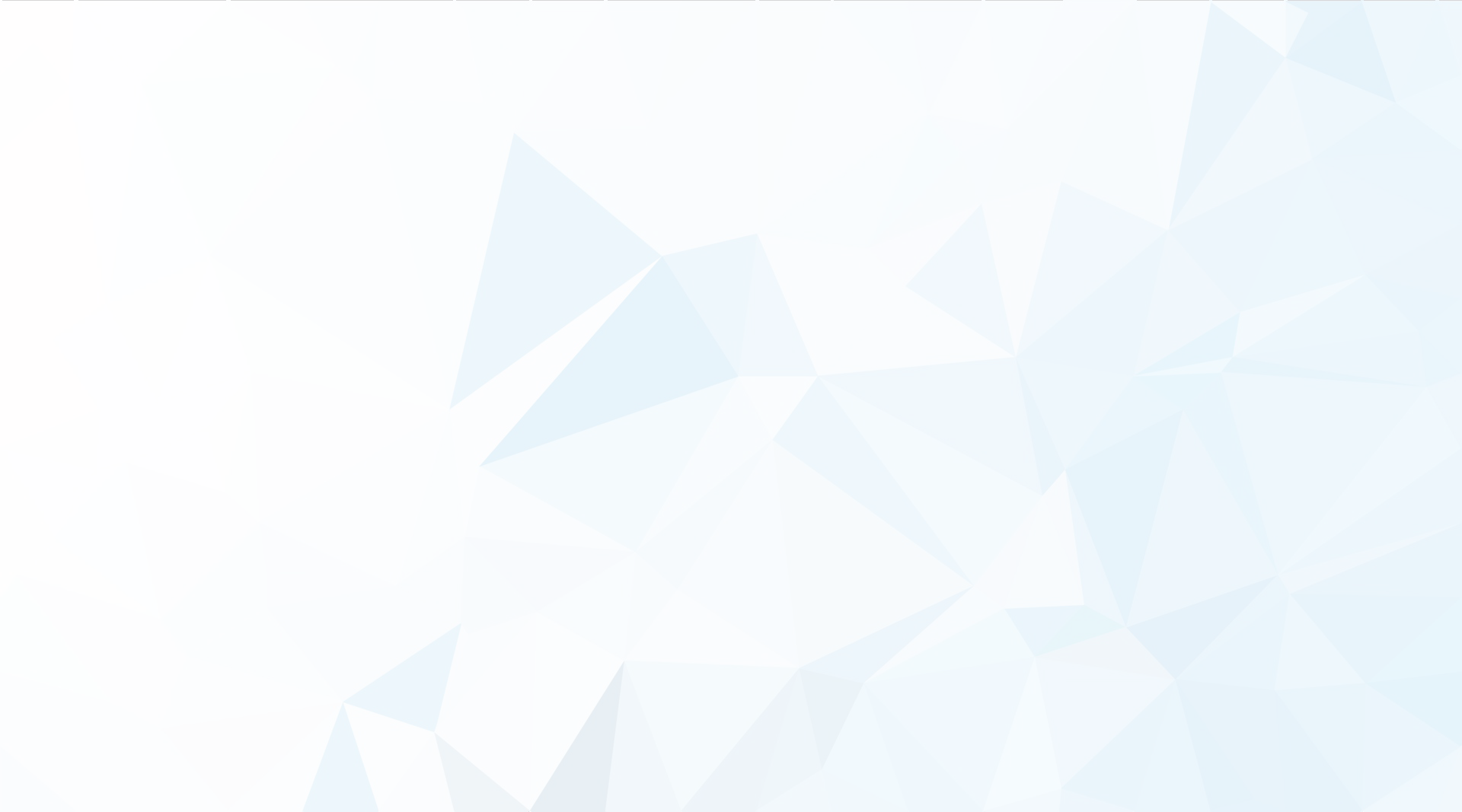 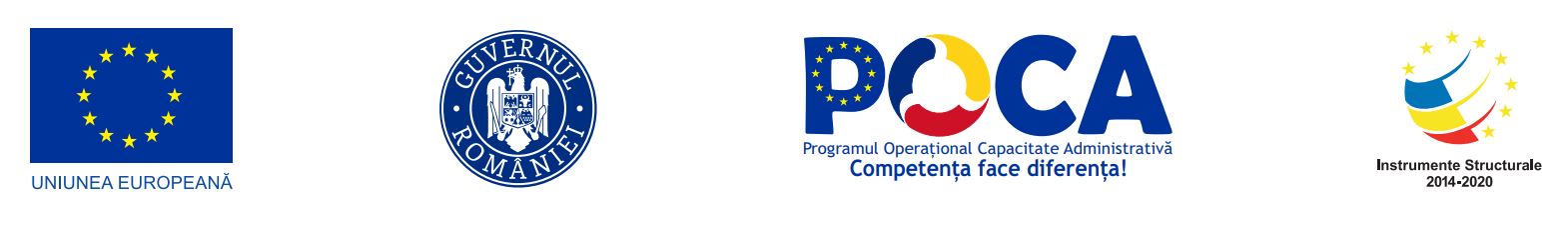 MULȚUMESC!
PROIECT POCA 129872 // Creșterea capacității administrative a  ANC și MMJS prin sistematizare și simplificare legislativă în domeniul calificărilor
http://poca.anc.edu.ro/
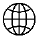 proiectpoca129872@anc.edu.ro
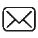 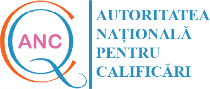 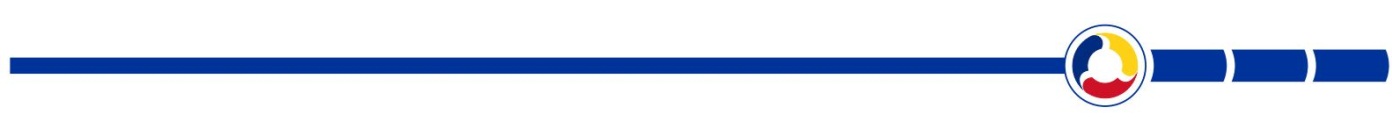